Master after Master 2011-2012
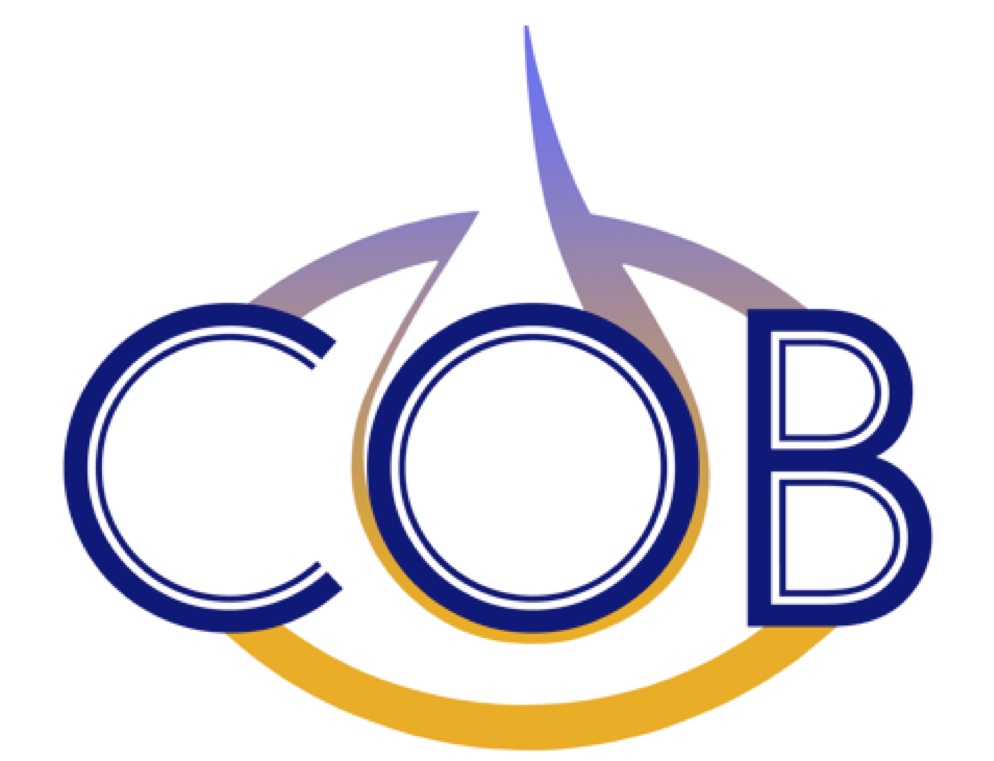 ManaMa 

Uveitis: An Overview


UZG, Gent
Saturday, March 24, 2012
Organizer : Collegium Ophthalmologicum Belgicum, COB